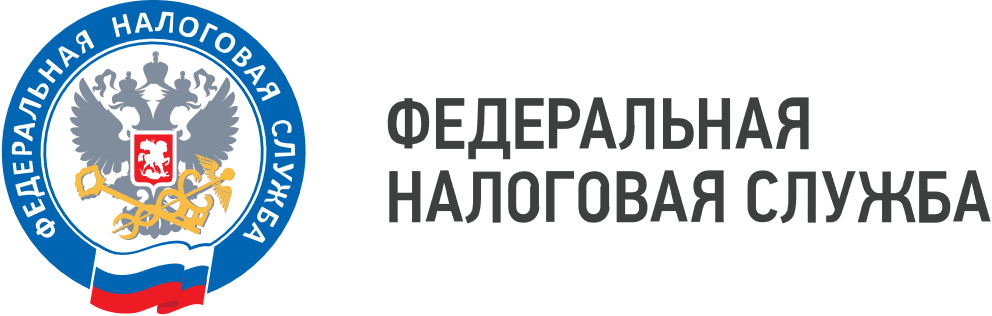 WWW.NALOG.GOV.RU
Приморцы могут получить льготы по имущественным налогам в День открытых дверей
Во всех территориальных налоговых органах Приморского края 20 марта с 09:00 до 20:00 часов состоится акция «День открытых дверей» по теме: «Получение льготы по имущественным налогам».
    Участие в акции могут принять как граждане, так и организации региона. Налоговики расскажут об условиях, которые необходимо соблюсти при получении льготы по имущественным налогам, и о возможностях самостоятельно проверить своё право на получение льготы.
    Существуют льготы, утверждённые на федеральном и региональном уровнях. При этом администрации муниципальных образований (городских округов) могут рассматривать возможность введения дополнительных преференций. И такие льготы будут считаться местными. В рамках Дня открытых дверей приморцы могут узнать, на какие льготы они могут рассчитывать в том или ином муниципальном образовании (городском округе).
     Дополнительно специалисты в режиме реального времени покажут гражданам, как оформить согласие на получение уведомления на уплату имущественных налогов через портал Госуслуги и как стать пользователем сервиса ФНС России «Личный кабинет налогоплательщика для физических лиц».
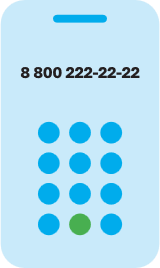 8 (800) 222-22-22
Бесплатный многоканальный телефон контакт-центра ФНС России